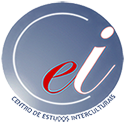 VII Ciclo de Conferências do CEI
ISCAP - Porto
17.01.2014
A Competência de Comunicação Intercultural na formação de professores de línguas: olhares sobre o conceito
Mónica Bastos

LALE – CIDTFF – Universidade de Aveiro
mbastos@ua.pt 

Camões, IP – Universidade Pedagógica de Moçambique – Delegação da Beira
monica.bastos@camoes.mne.pt
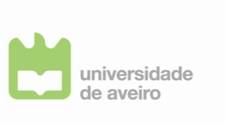 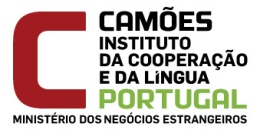 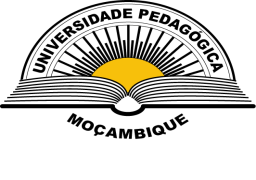 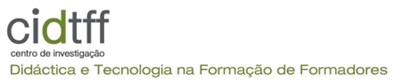 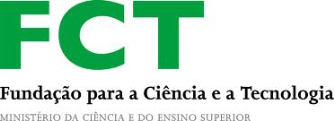 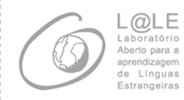 Roteiro
Finalidades e questões de investigação
Quadro teórico
Roteiro metodológico
Roteiro de formação
Resultados
Conclusões e reflexões finais
Finalidades do estudo
Contribuir para a implementação da educação intercultural nas nossas escolas.
Identificar estratégias / princípios de formação potenciadores do desenvolvimento de competências profissionais para a CCI.
Compreender as representações dos sujeitos em relação à educação, em geral, e à CCI, em particular.
(Maxwell, 1997)
Questões de investigação
Research purpose
Practical purpose
Quadro teórico
A Educação Intercultural na aula de línguas
Sociedades cada vez mais multilingues e multiculturais: pluralidade tradicional
Indivíduos cada vez mais plurilingues e pluriculturais (Cavalli et al., 2009): pluralidade individual (Coste, 2010; Morin, 1999) ou pós-moderna (Byram, 2009 b; Byram et al., 2009)
Qualquer ato comunicativo é exolingue e intercultural (Beacco 2005, 2008; Byram, 2009b; Byram et al., 2009; Coste, 2010; Melo, 2006)
Intenso esforço político e educativo (transnacional) para implementar uma educação plurilingue e intercultural:
Relatório da Comissão Internacional sobre a Educação para o Século XXI (Delors et al., 2000);
L’Éducation Plurilingue et Interculturelle comme Droit  (Coste et al., 2009);
L’Éducation Plurilingue et Interculturelle comme Projet (Cavalli et al., 2009)



Em Portugal: tendência para negligenciar a educação (intercultural) en favor de questões financeiras e orçamentais.
A responsabilidade de formar os cidadãos para viver neste mundo cada vez mais complexo é atribuída à escola.
“apprendre une autre langue ouvre l’accès à d’autres systèmes de valeurs et à d’autres modes d’interprétation du monde, tout en encourageant la compréhension interculturelle et en contribuant à faire reculer la xénophobie” (King, 2003, p. 18).
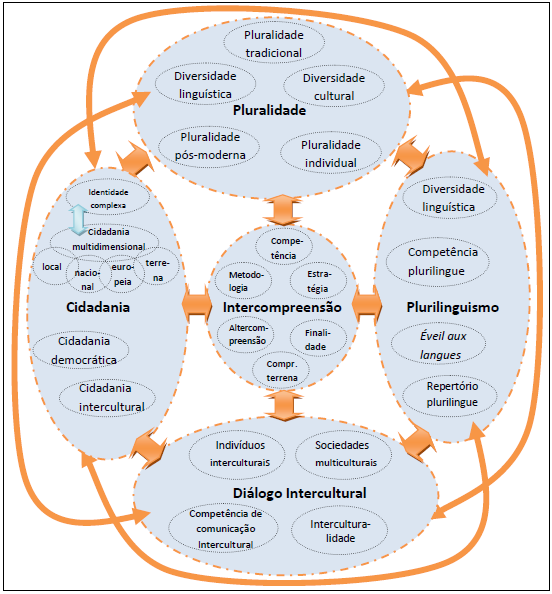 Constelação conceptual na Didática de Línguas:
≠
Dinâmicas recursivas entre as diferentes componentes da CCI para o seu desenvolvimento;
Re(des)construção ao longo da vida, a partir das experiências vividas;
Níveis de desenvolvimento (do etnocentrismo ao  etnorelativismo);
Motores de desenvolvimento: a motivação (Deardorff); a informação/ observação  e a interação (King & Baxter Mogolda).
Complexificação dos modelos;
Reconhecimento de 3 componentes: afetiva, praxeológica e cognitiva;
Conceção fixa e tradicional de cultura (pluralidade tradicional);
Desvalorização da dimensão linguística (Inglês como língua de comunicação).
Complexificação dos modelos;
Reconhecimento de 3 componentes: afetiva, praxeológica e cognitiva;
Indícios de uma conceção pós-moderna de cultural (pluralidade individual);
Reconhecimento da dimensão linguística (competência plurilingue).
Roteiro metodológico
Interactive Model (Maxwell, 1997)
Metodologia adotada:

Estudo de caso múltiplo / coletivo
Secções:
« A Minha Identificação »;
« O Meu Perfil » (profissional; linguístico-comunicativo; intercultural);
« O Meu Dossiê »;
« O Meu Diário de Bordo »;
« A Minha Avaliação ».
Registos durante uma sessão de partilha da / reflexão  sobre a experiência de formação (5 de janeiro de 2008).
Instrumentos de recolha de dados
9 entrevistas feitas um ano após o final do programa de formação:
Objetivo 1: Identificar eventuais implicações do programa no desenvolvimento da CCI e nas práticas profissionais das professoras;
Objetivo 2: Aprofundar o conhecimento das suas representações em relação à CCI;
Objetivo 3: Enriquecer o modelo descritivo da CCI construído após uma primeira abordagem aos dados.
Intervenções registadas da sessão « Entre Línguas e Culturas »:
Fóruns de discussão durante a sessão;
Chat « Como pode a escola promover a diversidade? ».
Metodologia de análise de dados: abordagem mista
Análise de conteúdo
Frequência das ocorrências
(Maroy, 1997; Quivy & Campenhoudt, 2008)
Roteiro de formação
Dimensões e princípios subjacentes 
ao programa de formação
Princípio Pluri-
PrincípioMeta-
Princípio Ex-
PrincípioInter-
(Araújo e Sá, 2003; Pinho, 2008)
Roteiro de formação
O Professor Intercultural
Curso de formação

(de setembro a dezembro de 2006)
12 professoras
25h


 Informativo;
 Foco: justificação de práticas profissionais.
Oficina de formação

(de janeiro a julho de 2007)
7 professoras
50h


 Acional;
 Foco: inovação de práticas profissionais.
Roteiro de formação
Dinâmicas de Desenvolvimento Profissional Docente
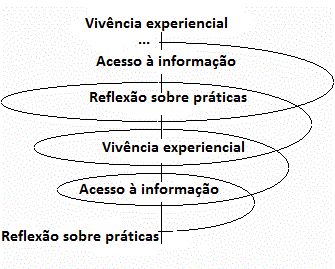 Roteiro de formação
O Curso de Formação
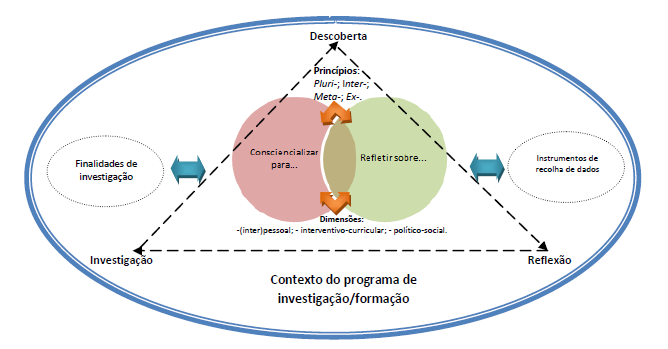 Roteiro de formação
A Oficina de Formação
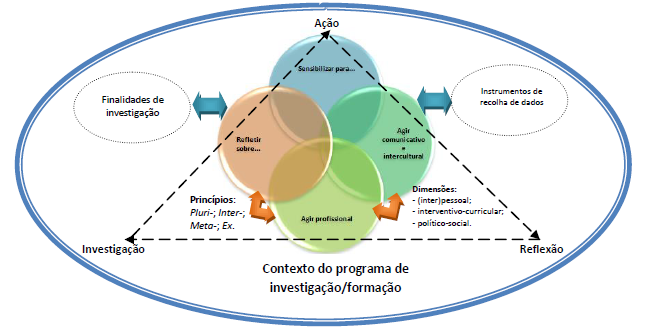 Resultados
Olhares sobre a educação intercultural
“lembro-me de sentir não conhecer as línguas a não ser as do currículo ou de ter grande receio de errar ao falar outra língua. ” [PI3-EN]
“atualmente é quase indispensável+ (…) e nós sentimos isso nós chegamos  ao portão da nossa escola+ (…) temos aí um retrato / completo do que é uma escola absolutamente inclusa” [PI3-EN]
“criar condições para integrar os alunos oriundos de outros países, respeitando a sua identidade cultural e ao mesmo tempo preservando o que é nosso” [CF1-DBCF1]
“ela é (…) pertinente universalmente / tem uma pertinência acrescida pelo papel formativo que o professor tem” 
[OF3-EN]
“esta temática é fácil de integrar no ensino das línguas, dado o carácter formativo da disciplina” 
[OF2-AOF]
“a inclusão de todos passa por uma escola democrática, multilingue, multirracial… e, portanto, tolerante e solidária” [CF2-DBCF1]
Olhares sobre a educação intercultural
Olhares sobre a educação intercultural
Olhares sobre a educação intercultural
Olhares sobre a educação intercultural
Resultados
Olhares sobre a CCI
“não te importa teres muito saber se realmente não souberes comunicar não souberes estar” [PI2-EN]
“o comunicador é uma pessoa um indivíduo / portanto logo à partida estão muitas coisas em jogo que dizem respeito ao próprio indivíduo” [CF2-EN]
“cada vez mais capaz de se relacionar consigo / com os seus anseios as suas preocupações ahm para também depois se relacionar com as outras pessoas” [CF1-EN]
“para haver interação é preciso haver disponibilidade as pessoas têm que se predispor a fazer e estar” [OF3-EN]
“elas são as três importantes (…) consoante os contextos elas podem ter relevância diferente” 
[OF1-EN]
“no dia em que eu abdicar do gosto por mim própria / acabo por ser um farrapo” [CF3-EN]
Olhares sobre a CCI
Olhares sobre a CCI
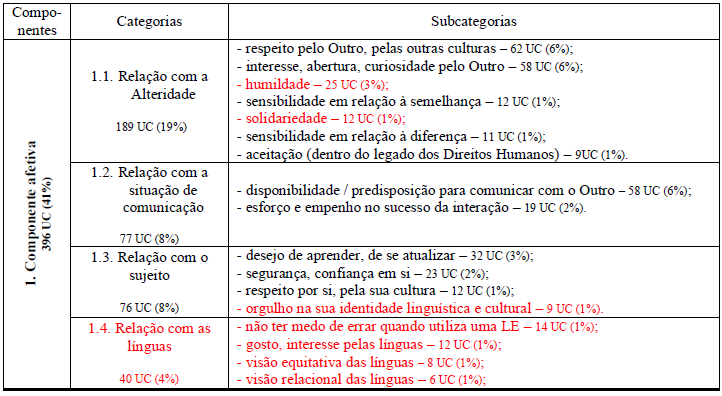 Olhares sobre a CCI
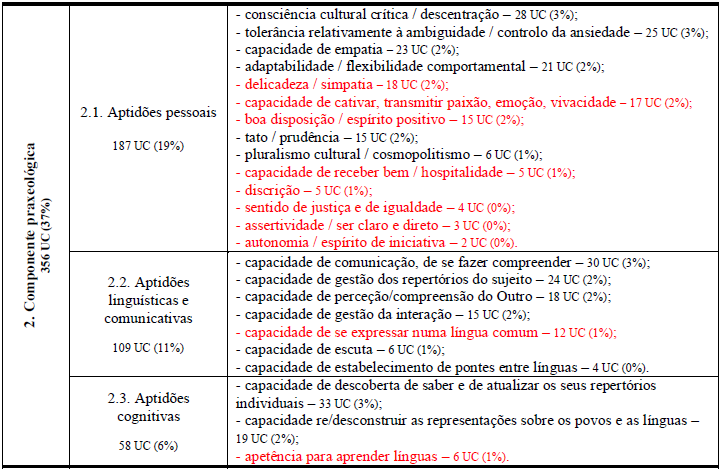 Olhares sobre a CCI
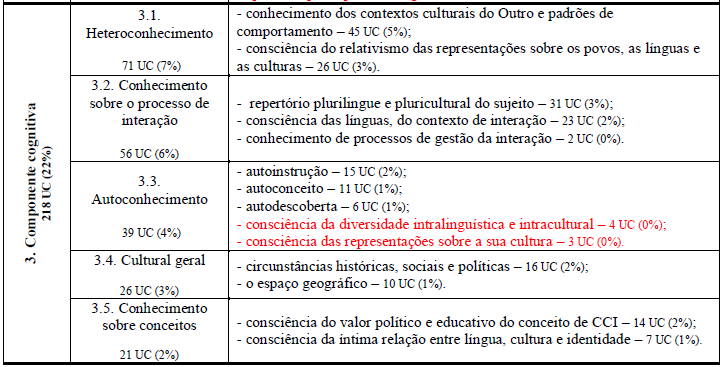 Olhares sobre a CCI
Componente praxeológica

Componente cognitiva



Componente afetiva
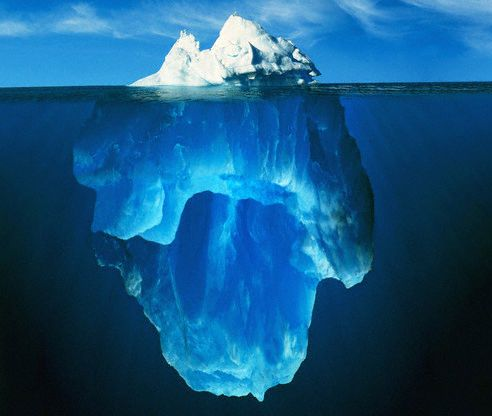 Outro
Sujeito
+ 
Mar de línguas e culturas
Olhares sobre a CCI – categorias de natureza emic
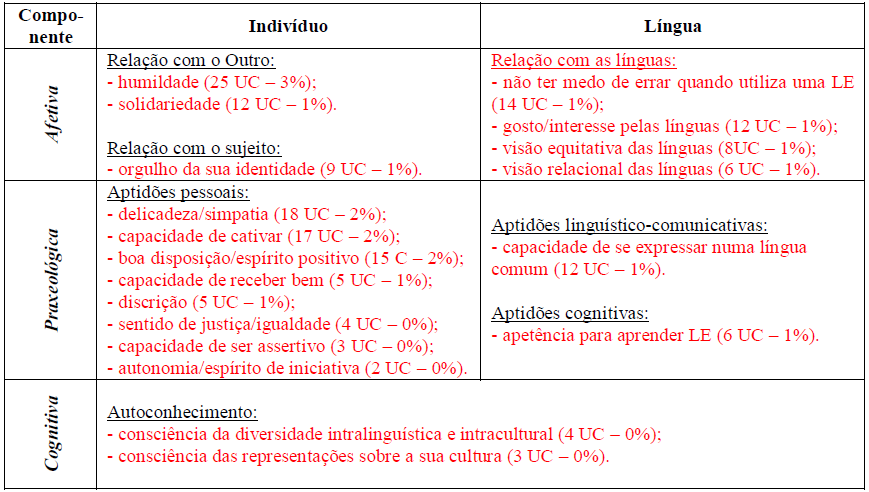 Olhares sobre a CCI – dinâmicas de desenvolvimento
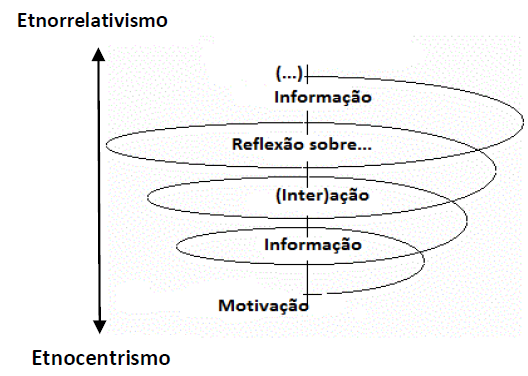 Conclusões e reflexões finais
Rota profissional: 
fazer da educação intercultural uma prioridade nas políticas educativas e um projeto comum de todos os agentes educativos;








Investir na consciencialização para a diversidade linguística e cultural e na motivação para participar em encontros interculturais; 
Privilegiar atividades de caráter acional e interativo.
Rota de formação: 

Promover dinâmicas de trabalho colaborativo entre professores das mesmas línguas e de línguas diferentes;


Promover parcerias entre investigadores em educação, formadores de professores e professores;


Privilegiar dinâmicas de informação-(inter)ação-reflexão na formação de professores:
Rota de investigação: 

Aprofundar conhecimento acerca da Competência Profissional Docente (CPD) para a implementação da educação intercultural (na aula de línguas, mas também noutras áreas disciplinares);
Que tipo de CPD?
Para promover que tipo de atividades?
Para privilegiar que estratégias?
Para adotar que metodologias de avaliação?

Promover a interação entre professores, nas escolas, e os investigadores, nas universidades:
Contrariar a invisibilidade e mudez das vozes dos professores nos discursos da investigação.
Obrigada pela atenção!
Mónica Bastos
mbastos@ua.pt
monica.bastos@camoes.mne.pt
Mónica Sofia de Almeida Bastos
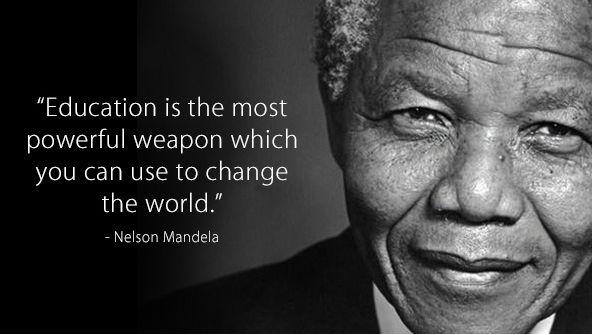